Site Visit to Chiwaukee Prairie (WI) and Zion (IL) monitors
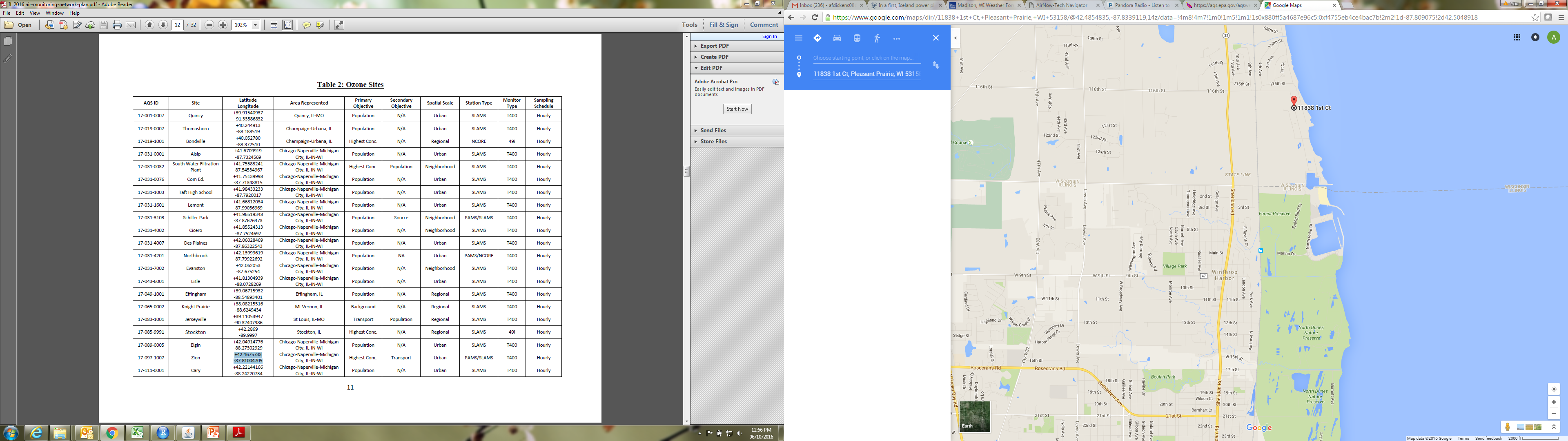 Chiwaukee Prairie
 (300m inland)
Zion (1000m inland)
1
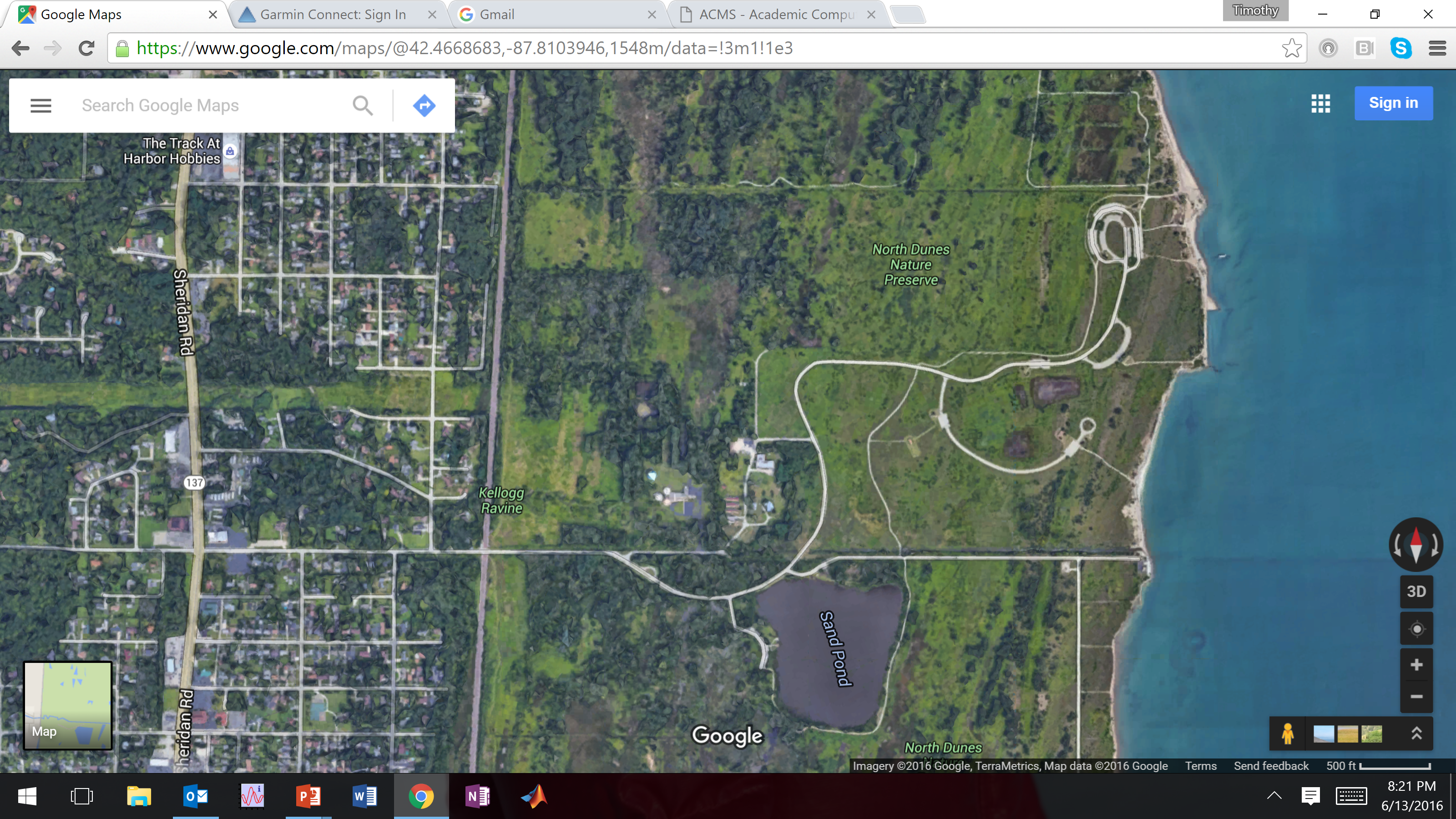 Zion (IL)

ca. 1100m W of lake
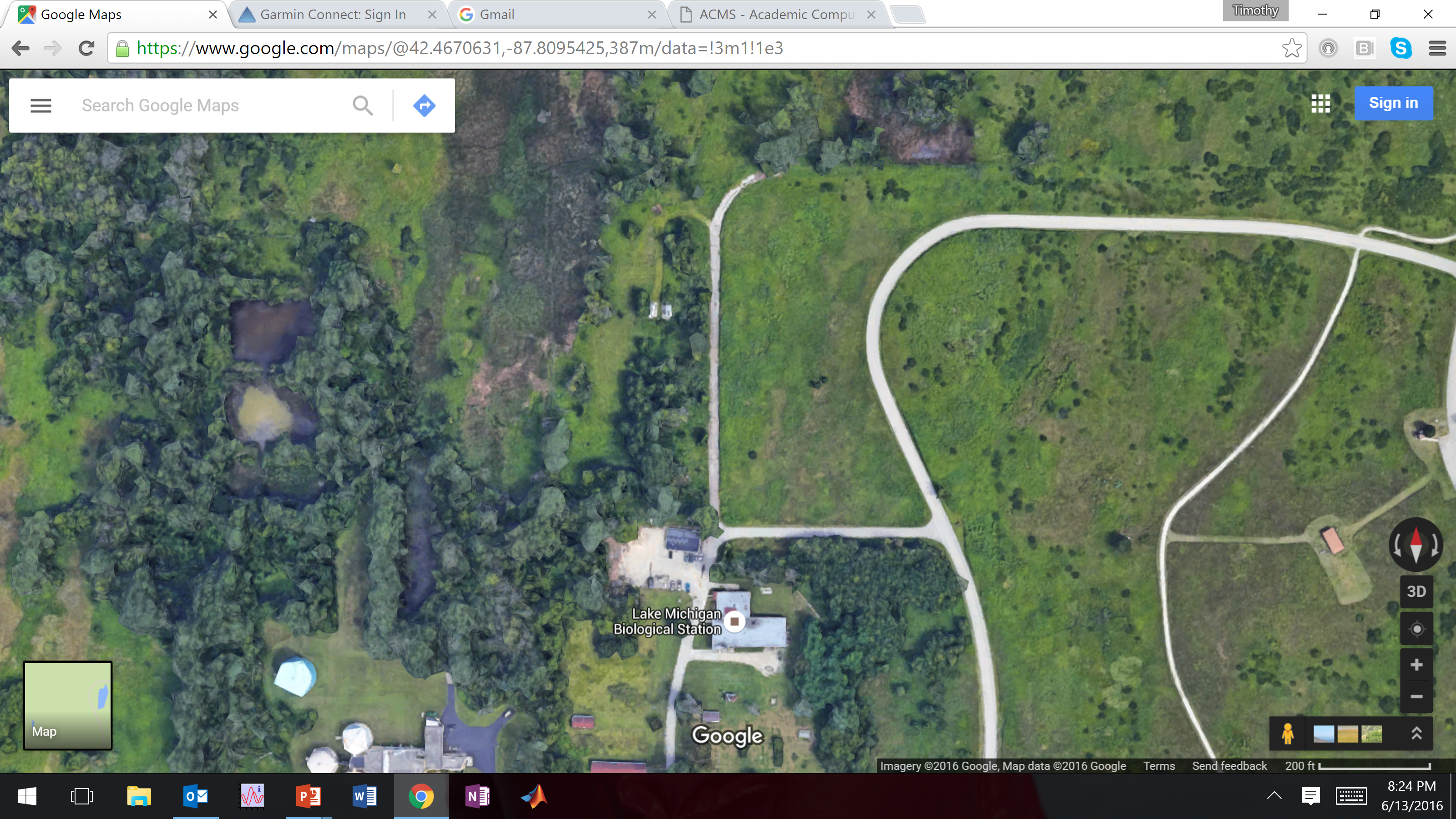 Zion (IL)
Zion (IL): Two trailers
Current O3 location
Vacant
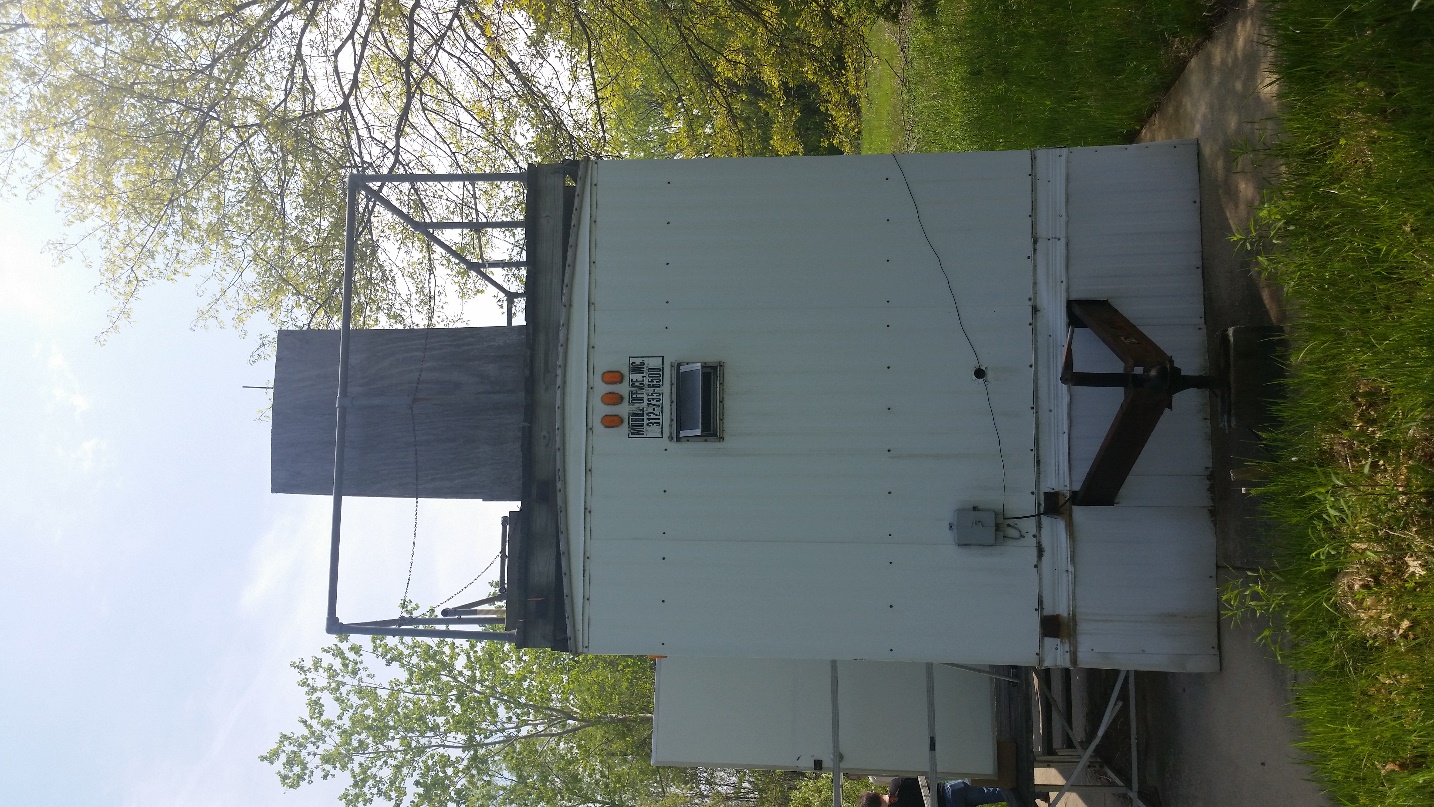 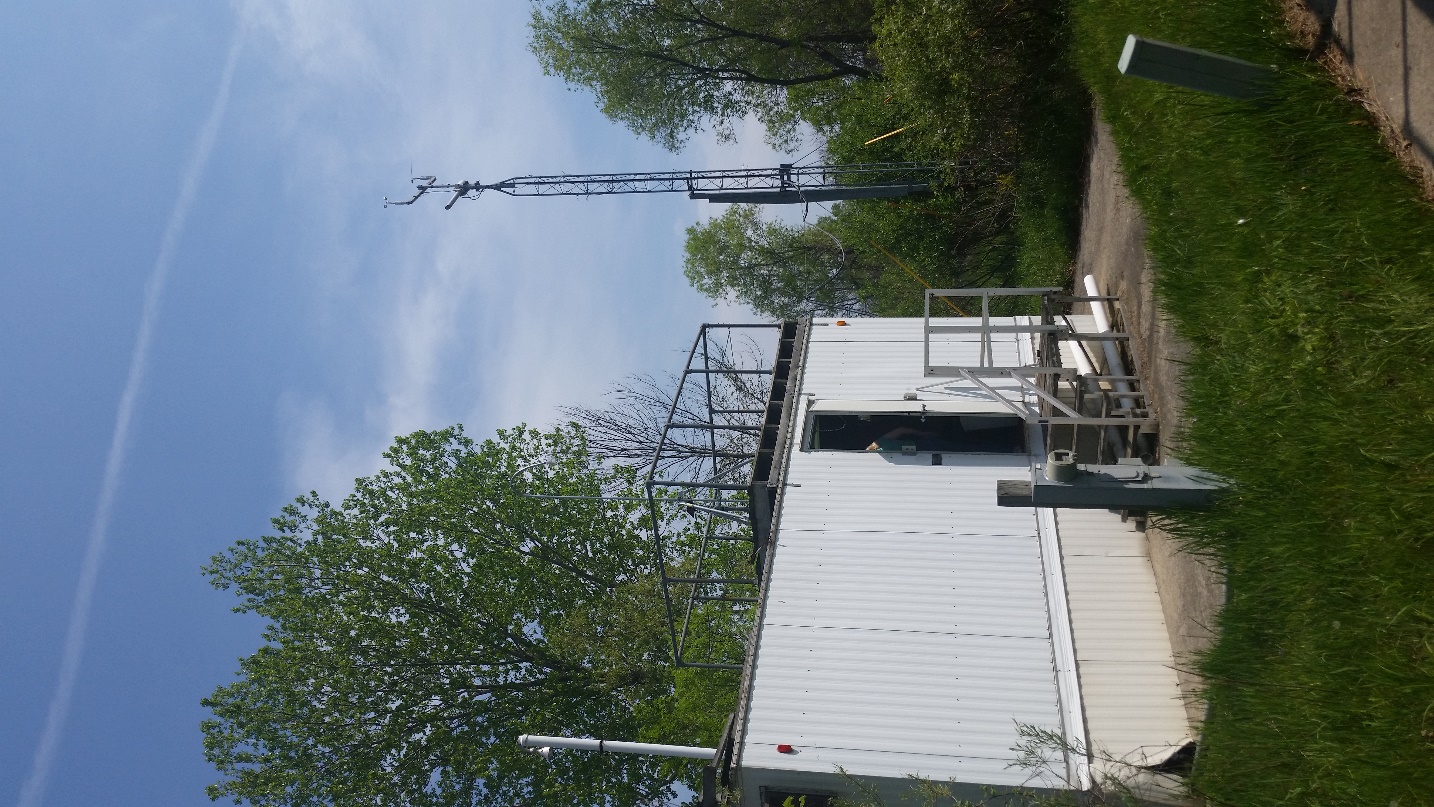 Zion (IL): Video of the site location
Video taken from roof of proposed sampling trailer
Zion (IL): Roof of vacant, proposed trailer
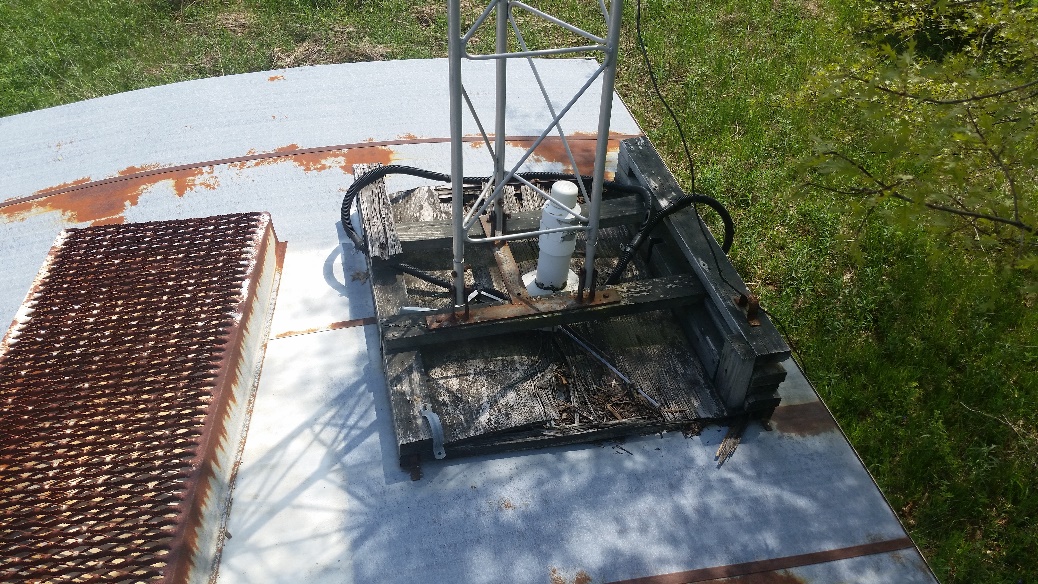 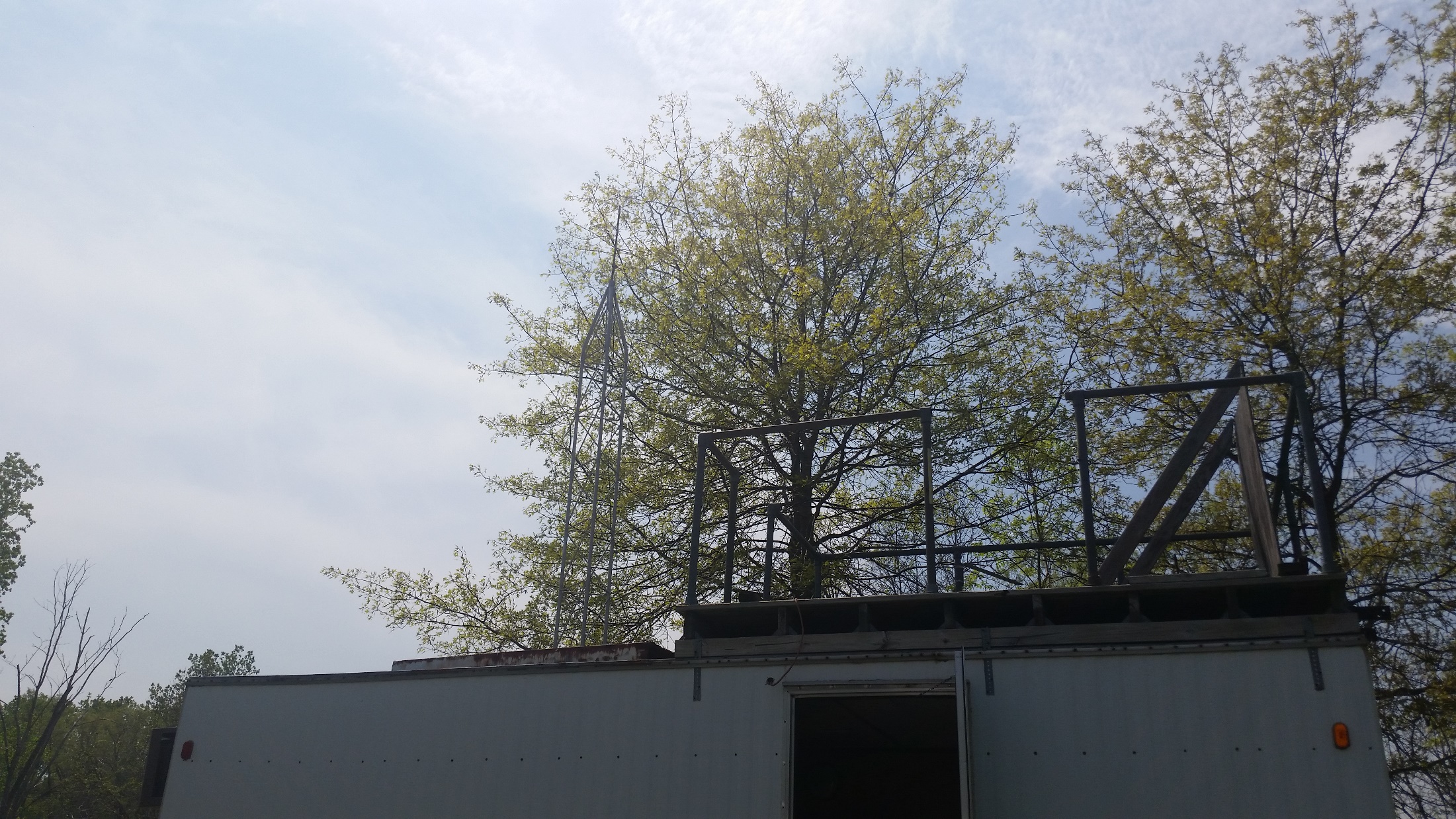 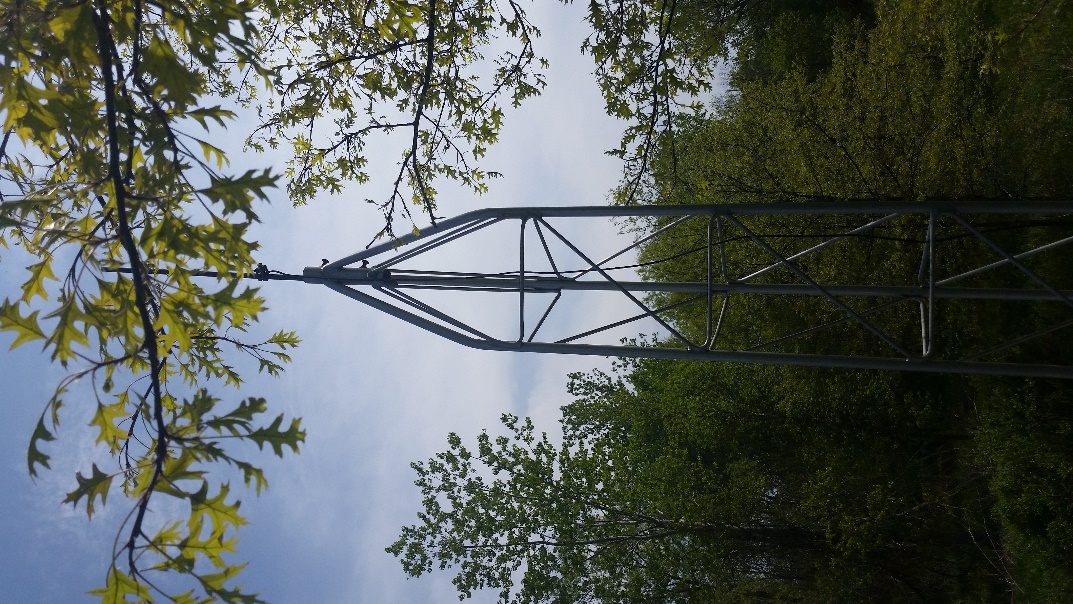 Tower base
Zion (IL)
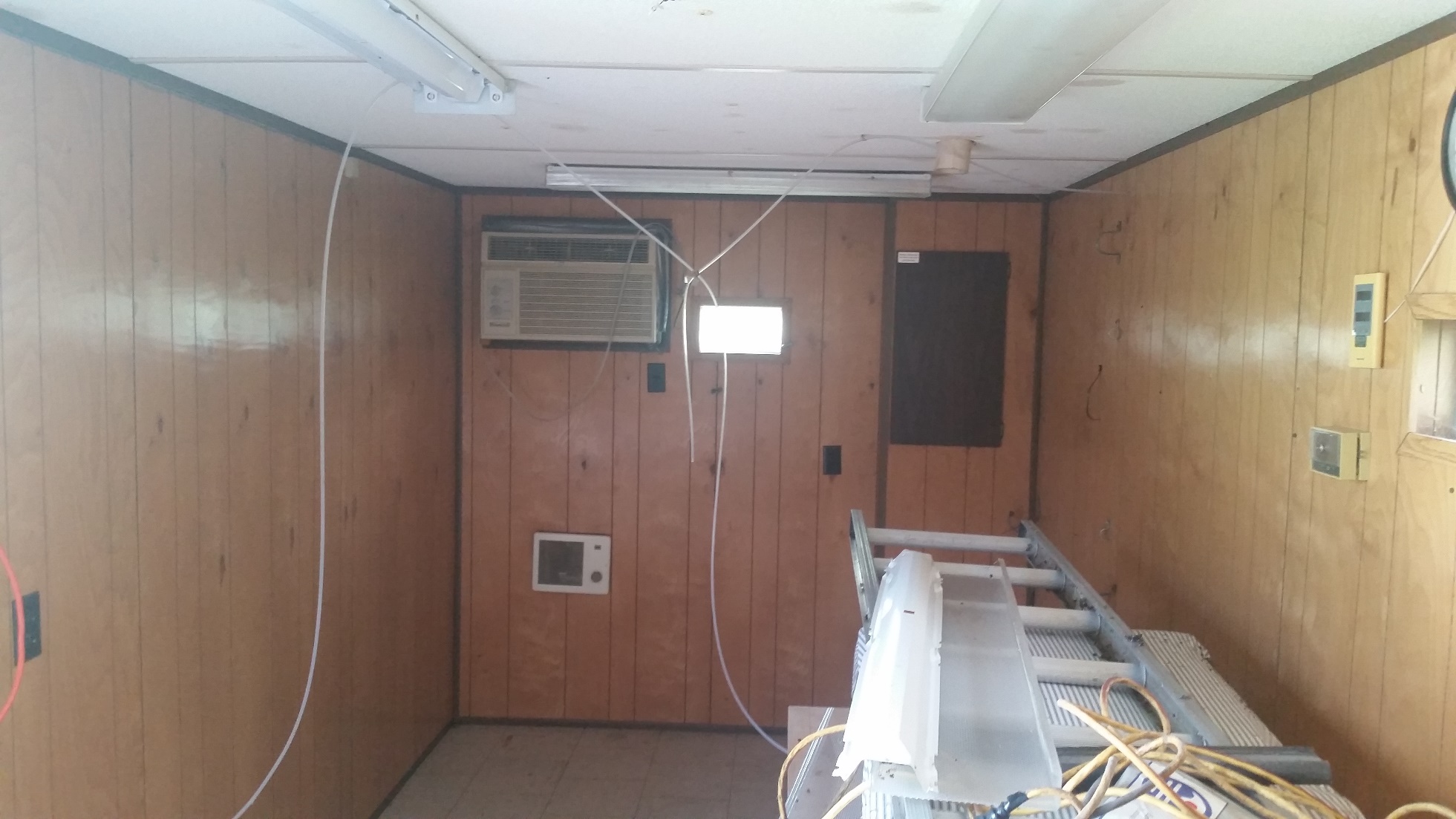 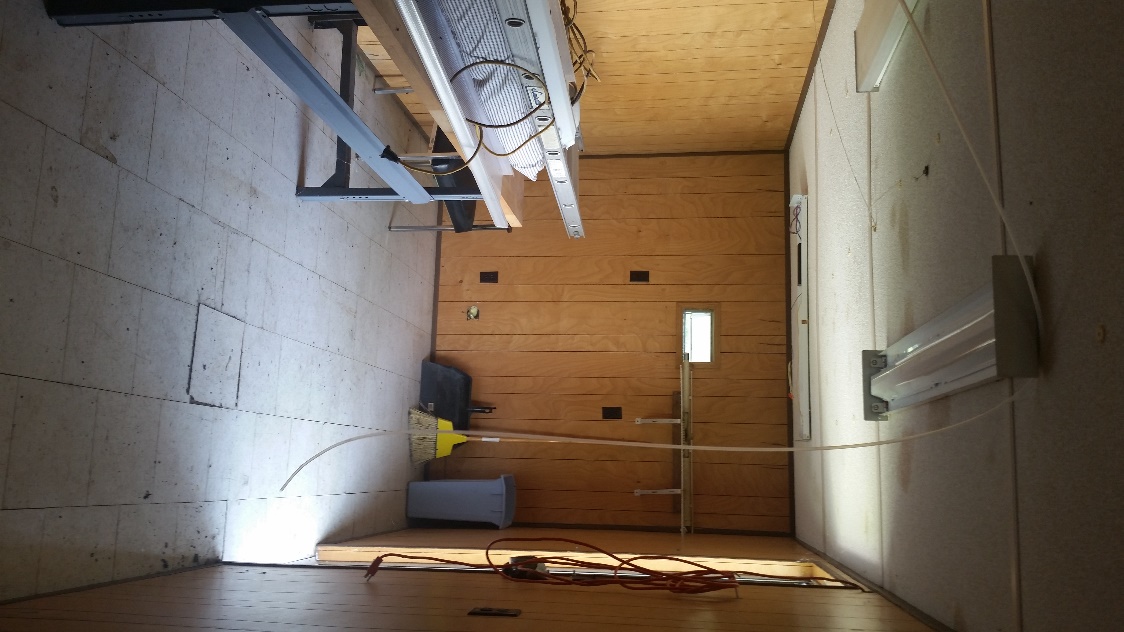 Zion (IL): Inlet manifold
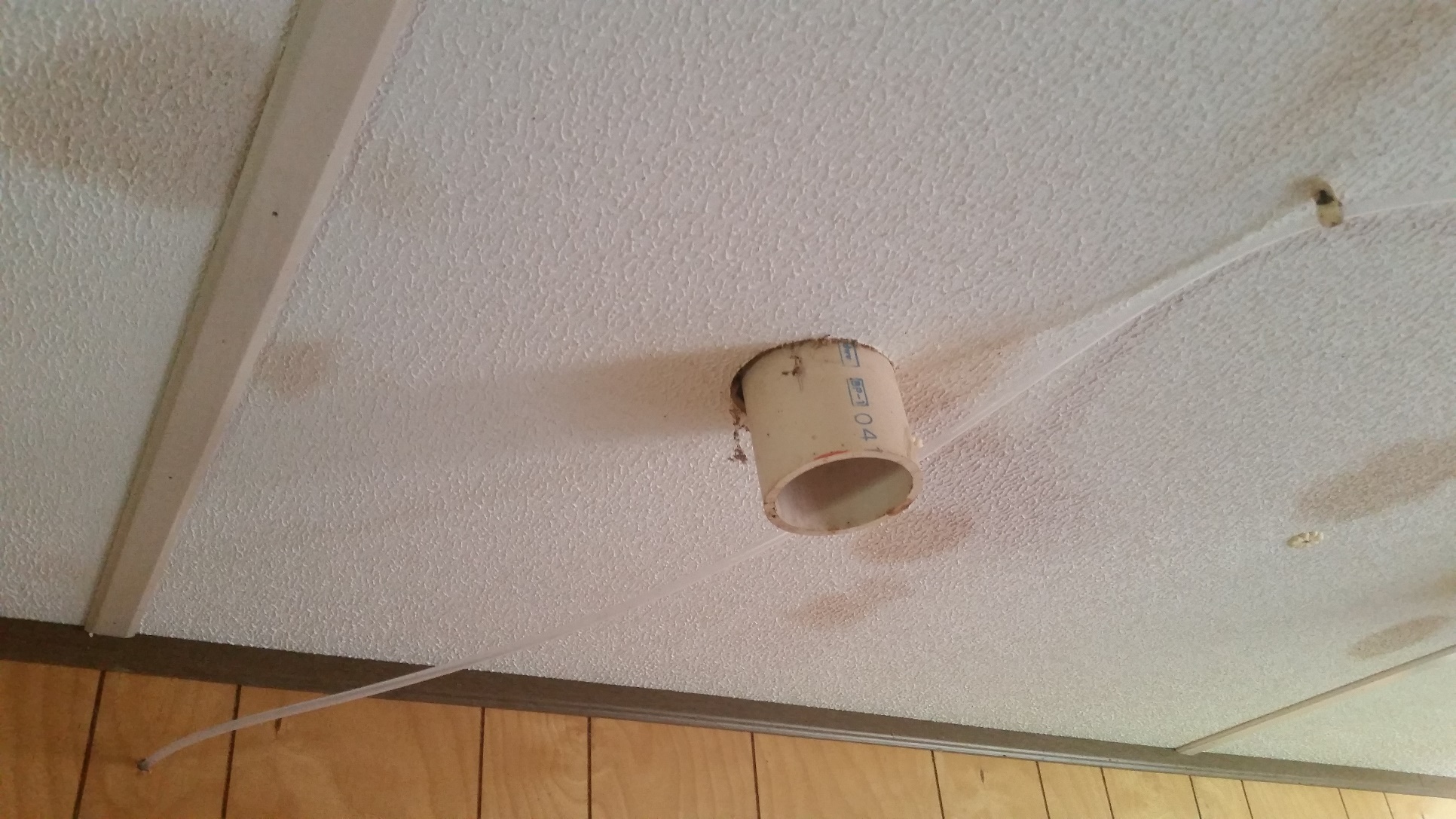 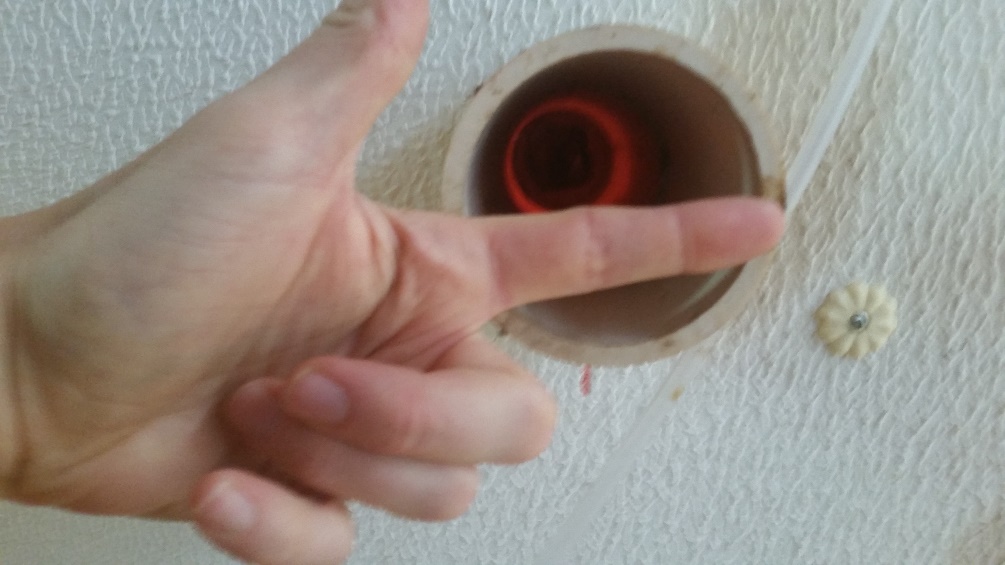 Zion (IL): Air conditioning
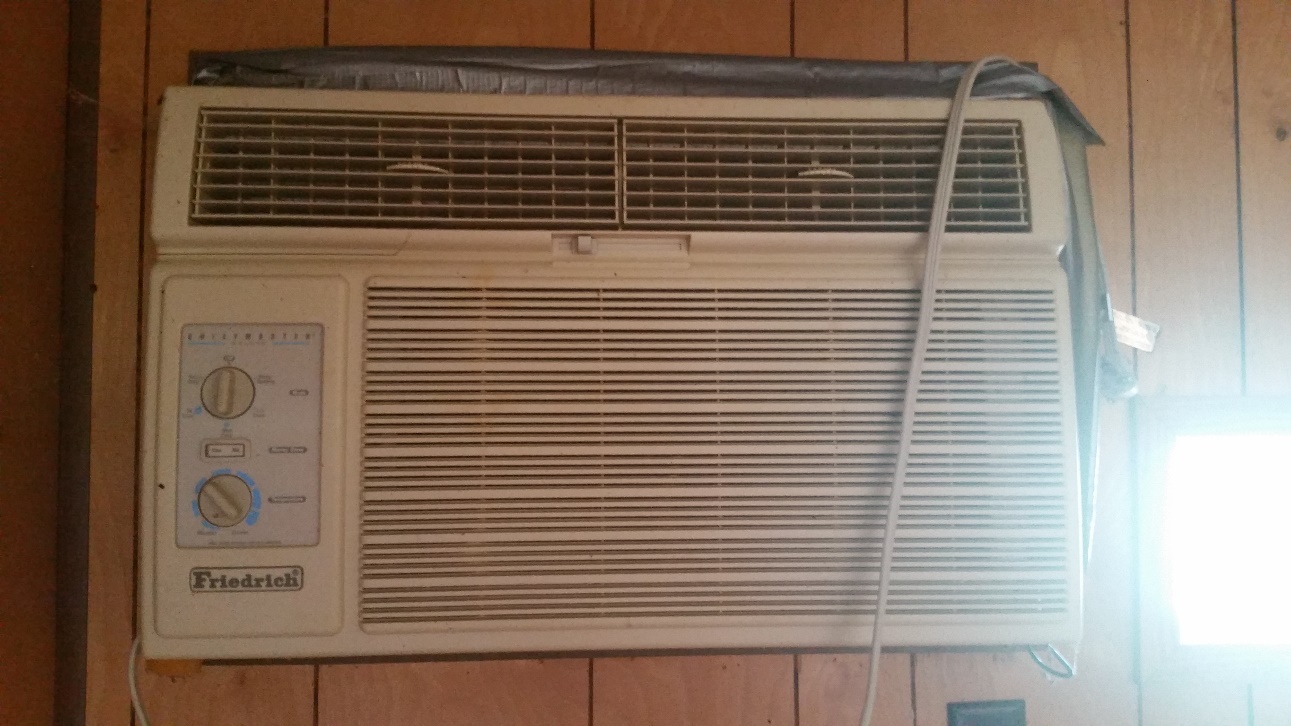 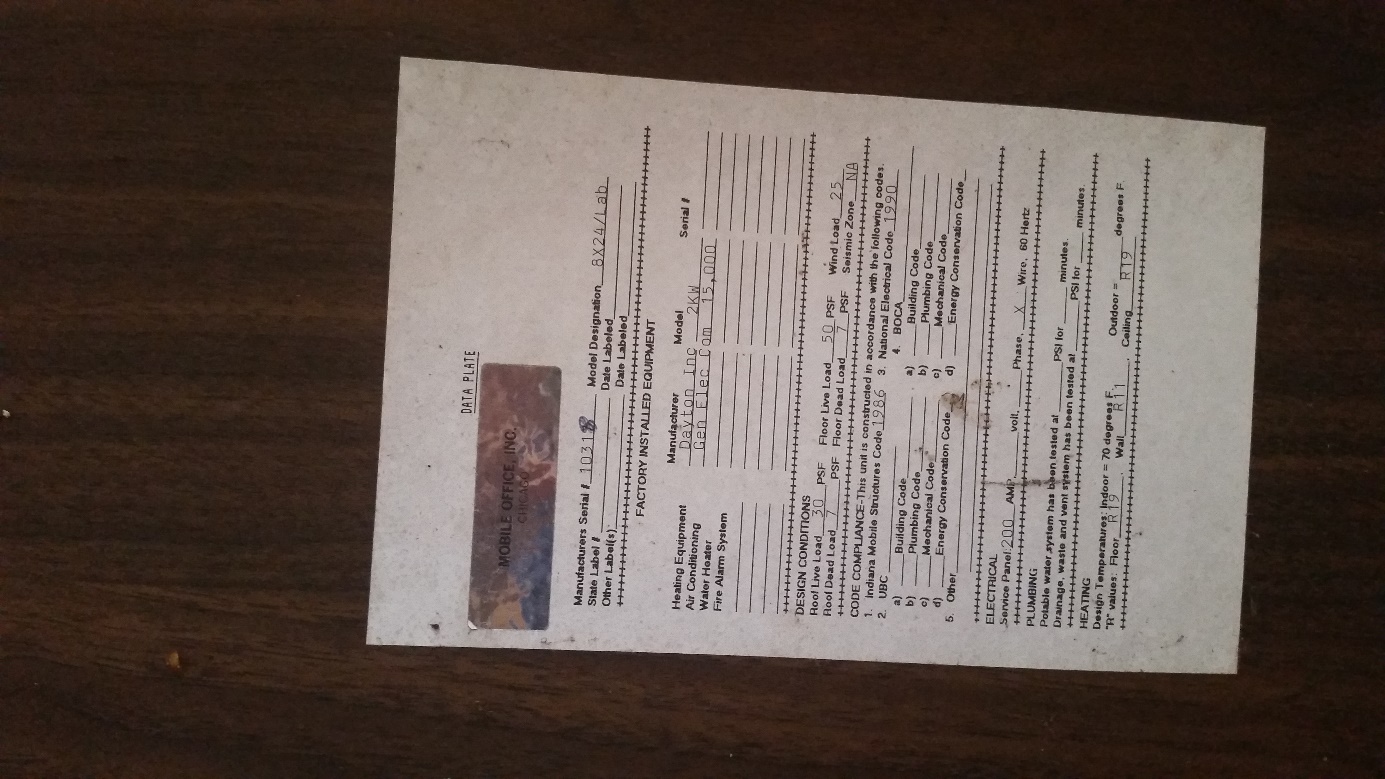 Zion (IL): Power
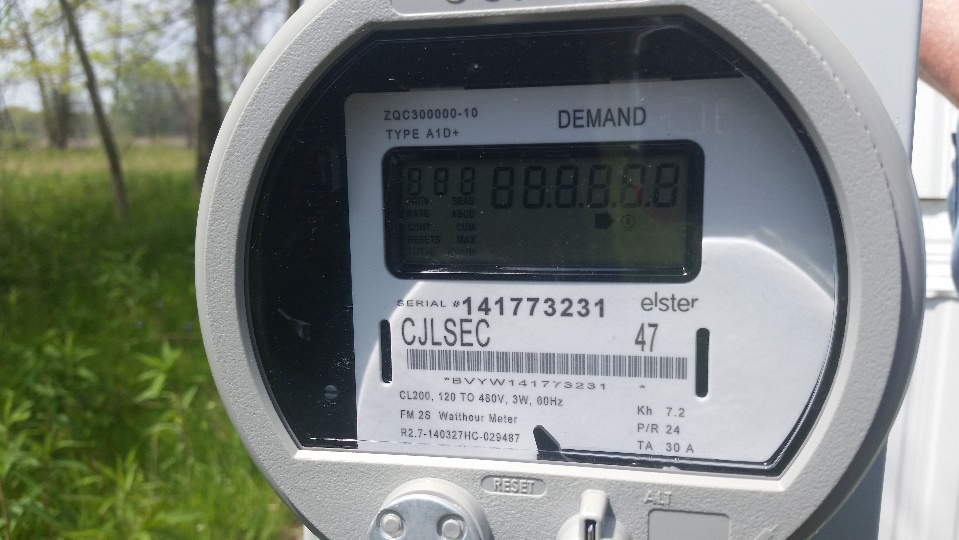 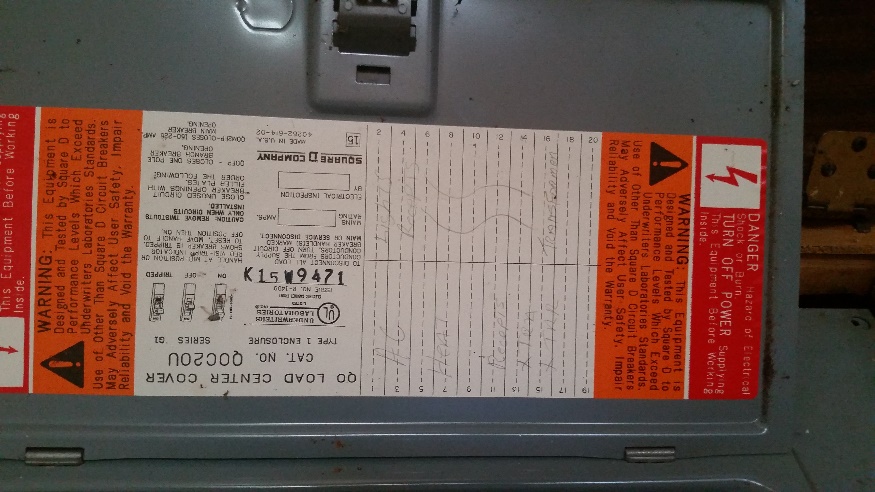 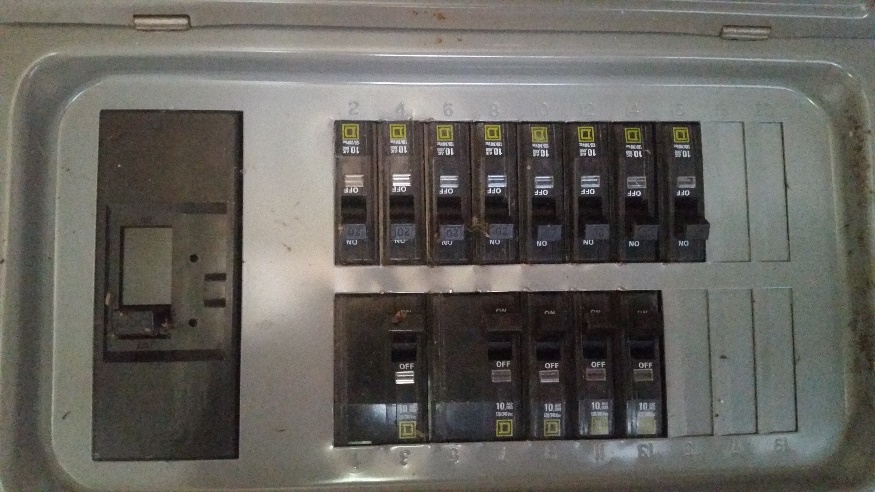 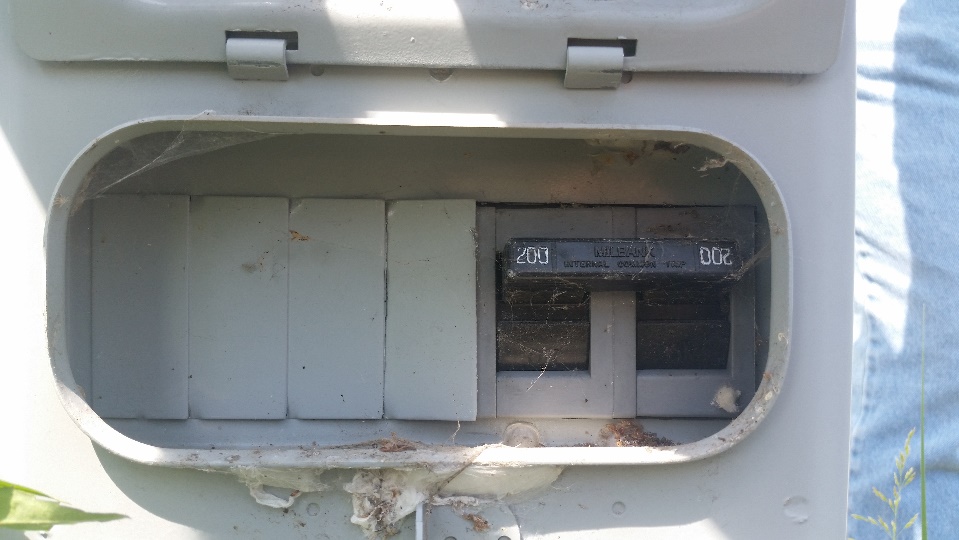 Zion (IL): Important Contact Information
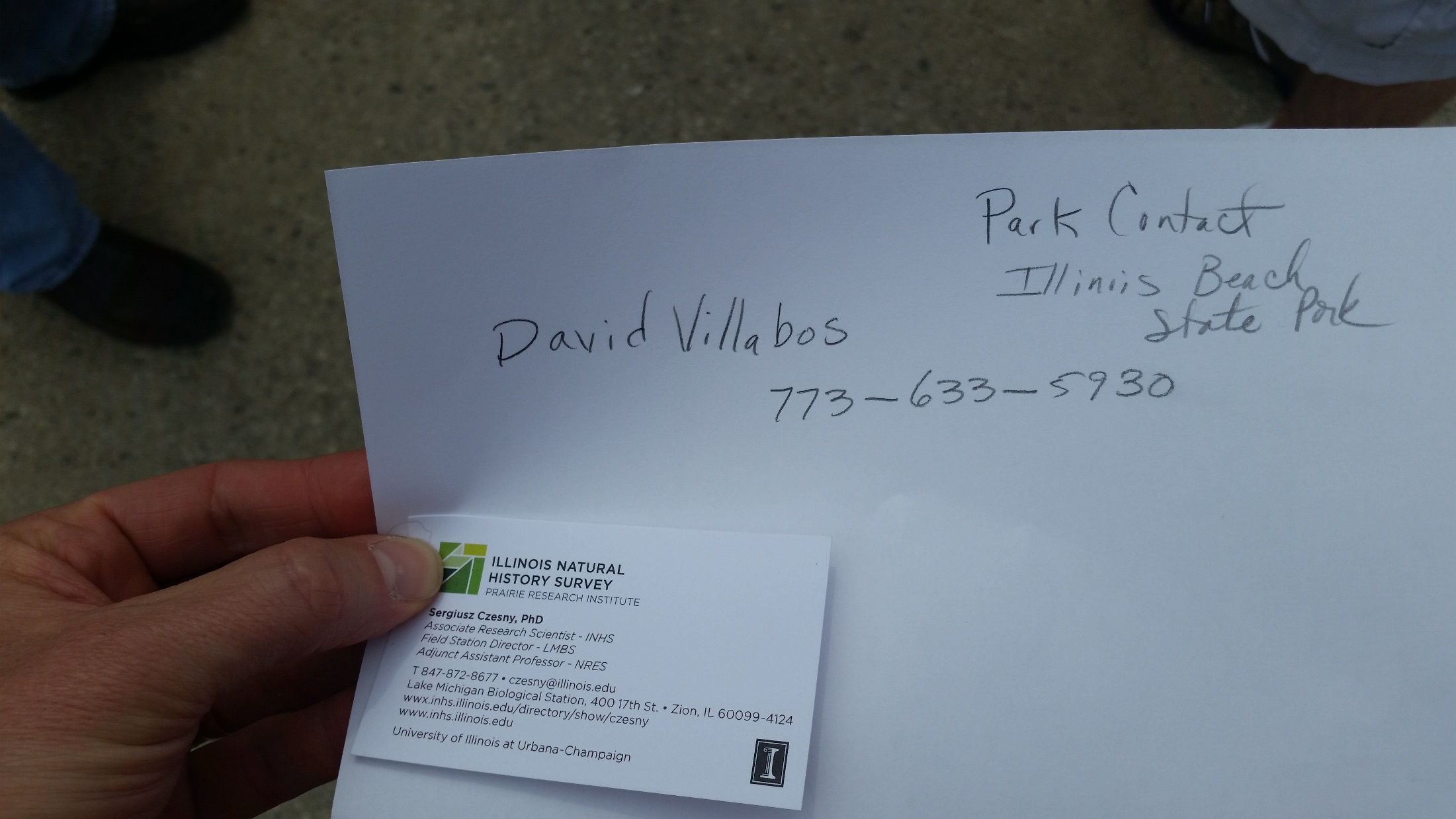 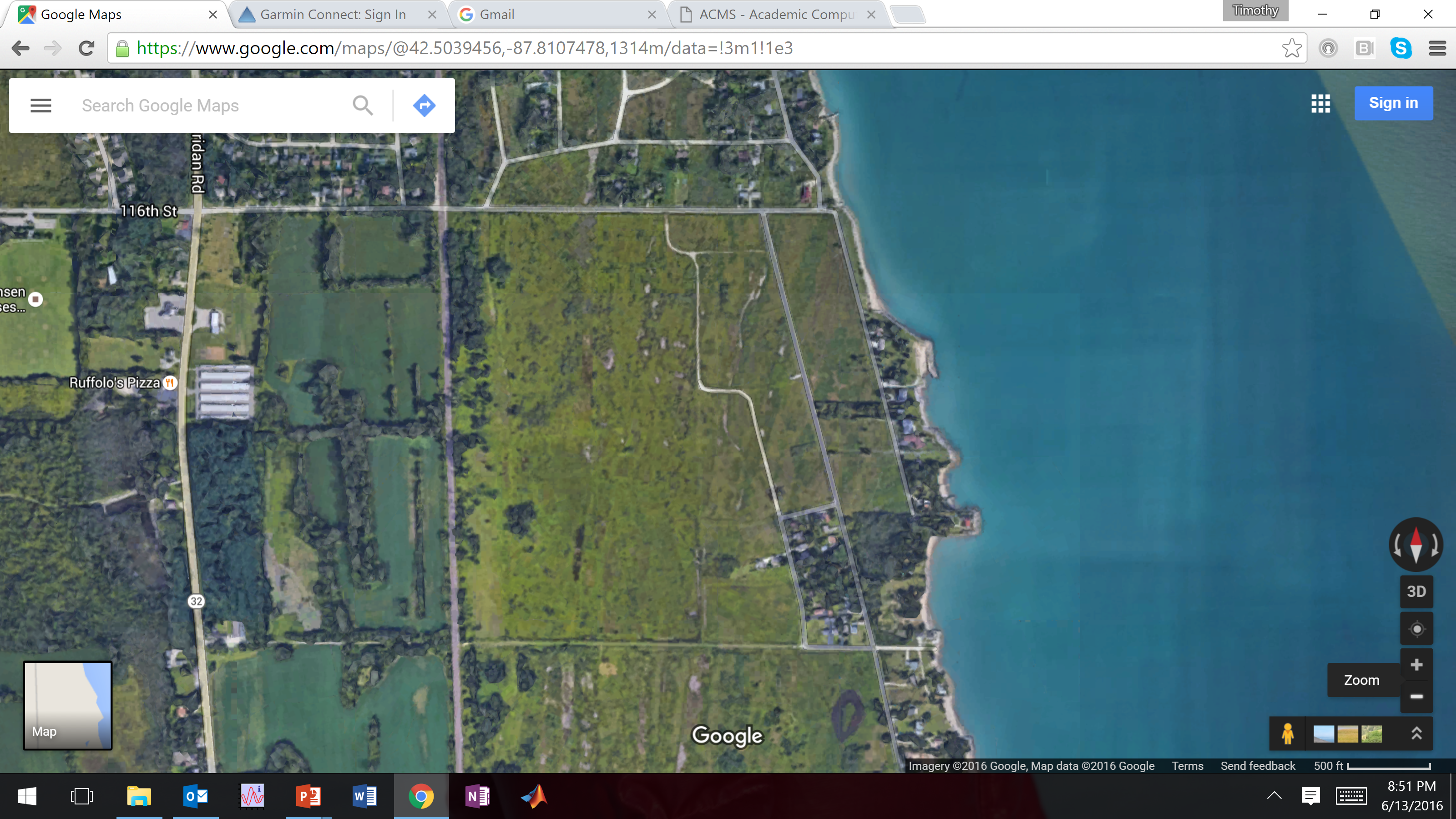 Chiwaukee (WI)

ca. 300m W of lake
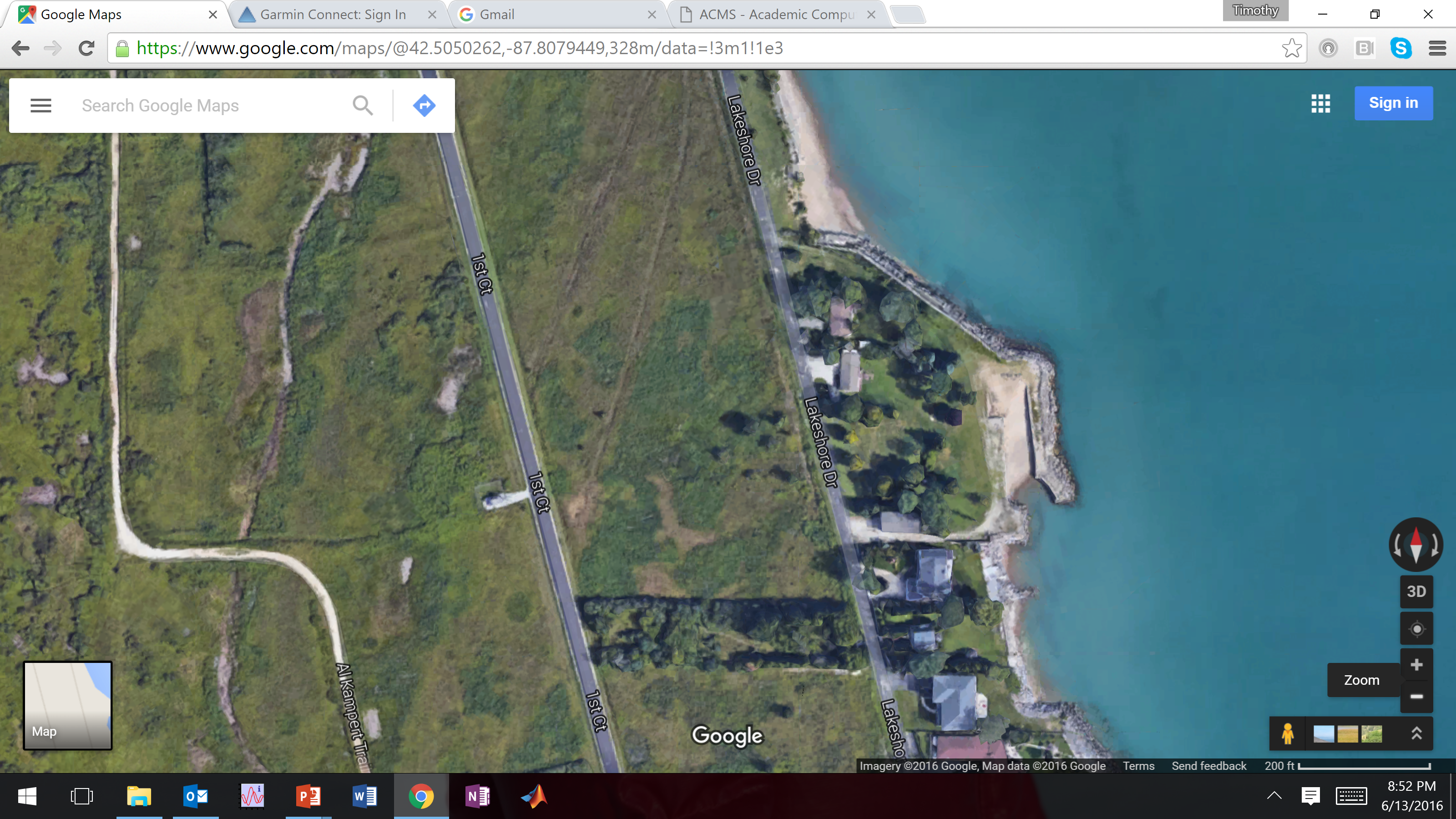 Chiwaukee (WI)
Chiwaukee (WI): Video of site (we could not enter it)
Interesting layer observed outside of Kenosha 
(pleasant prairie power plant)
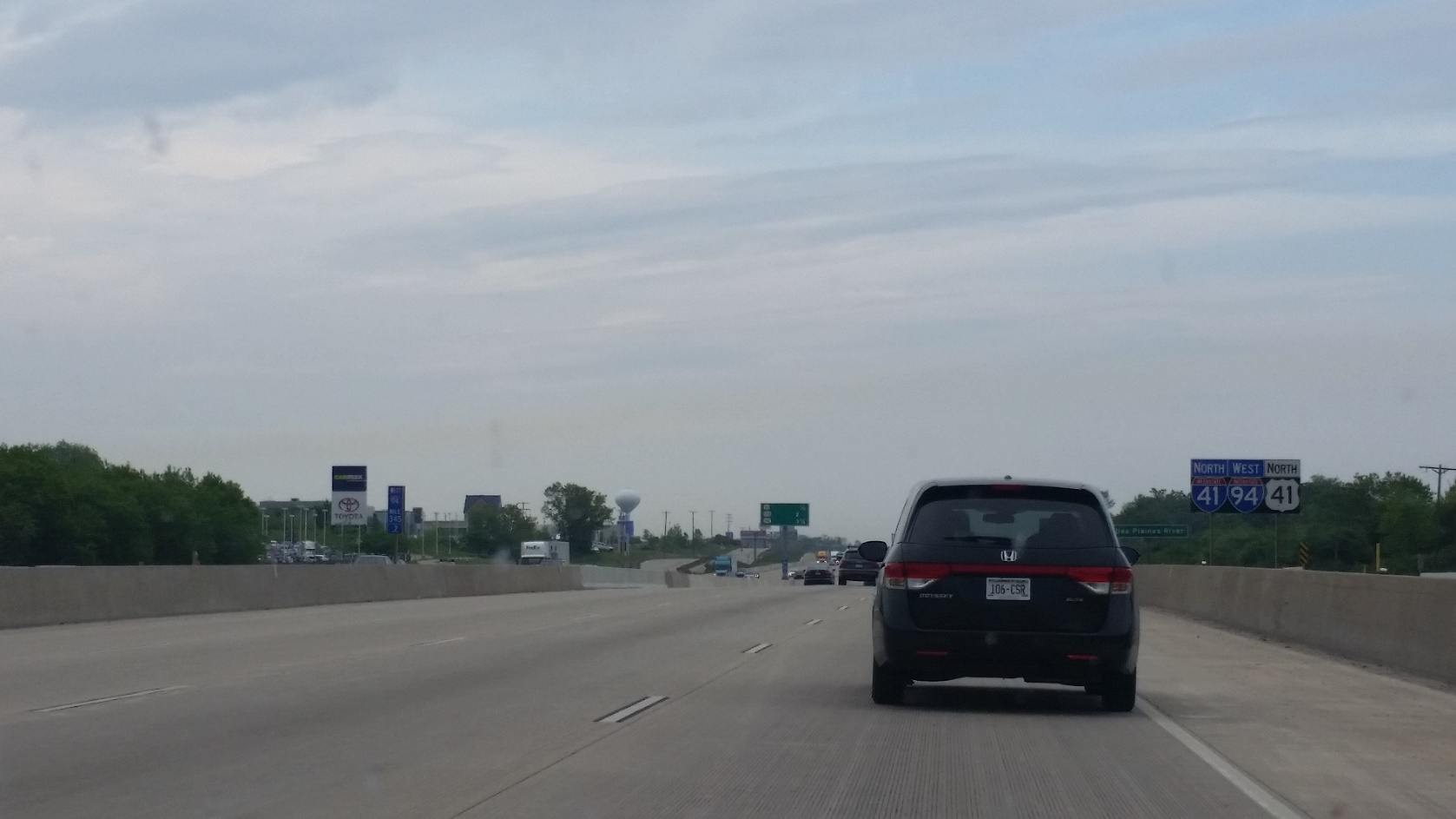 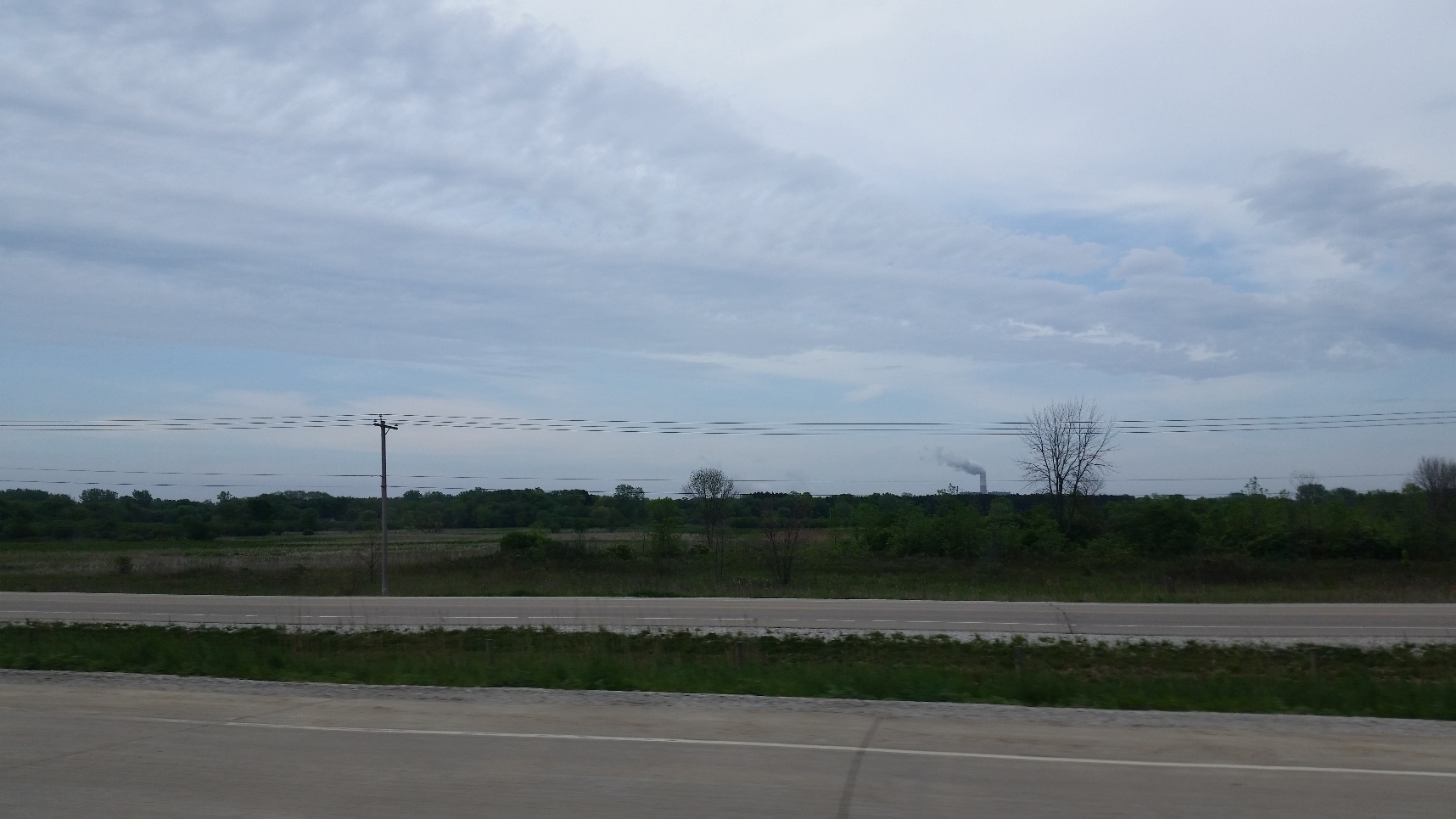